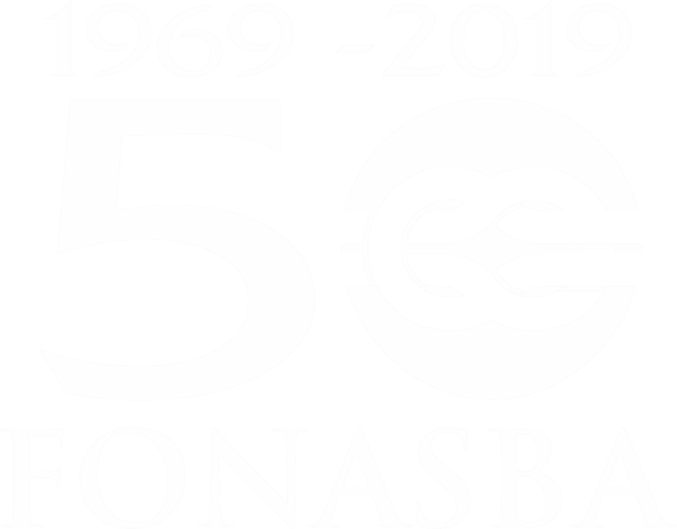 The Federation of National Associations of Ship Brokers & Agents
Celebrating our Past. Inspiring our Future.
MAY 2019
Founded in 1969, FONASBA is the International Organisation representing the National Associations of Ship Brokers and Agents.
FONASBA is based in London.
FONASBA
The Federation of National Associations of Ship Brokers and Agents
Slide 2
Mission
“To protect the professions of Ship Brokers and Agents worldwide, promoting fair and equitable practices and ensuring that the views of its members are voiced at the highest levels of the maritime industry”.
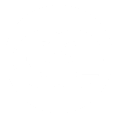 FONASBA
The Federation of National Associations of Ship Brokers and Agents
Slide 3
MEMBERSHIP
FONASBA members are national associations of ship brokers and/or agents, or individual companies where national associations do not yet exist.
FONASBA is independent of commercial pressures and constraints and is therefore able to represent its members in an impartial, transparent and open way.
FONASBA
The Federation of National Associations of Ship Brokers and Agents
Slide 4
OUR MEMBERS
62 countries representing over 5,000 companies
FONASBA
The Federation of National Associations of Ship Brokers and Agents
Slide 5
OUR MEMBERS
Tunisia
Morocco
Algeria
Egypt
Africa
Mauritania
Sudan
Senegal
Algeria
Angola
Cameroon
Côte D’Ivoire
Egypt
Kenya
Mauritania
Morocco
Mozambique
Rep. of Congo
Senegal
South Africa
Sudan
Tunisia
Cameroon
Côte d’Ivoire
Kenya
Rep. of Congo
Angola
Mozambique
SouthAfrica
FONASBA
The Federation of National Associations of Ship Brokers and Agents
Slide 6
OUR MEMBERS
Americas
United States
Mexico
Argentina
Brazil
Curaçao
Mexico
Panama
Peru
United States
Uruguay
Venezuela
Curaçao
Venezuela
Panama
Brazil
Peru
Uruguay
Argentina
FONASBA
The Federation of National Associations of Ship Brokers and Agents
Slide 7
OUR MEMBERS
Asia
Japan
China
Australia
China
Japan
The Philippines
The Philippines
Australia
FONASBA
The Federation of National Associations of Ship Brokers and Agents
Slide 8
OUR MEMBERS
Europe
Finland
Greece
Hungary
Ireland
Italy
Malta
Montenegro
Netherlands
Poland
Portugal
Romania
Russia
Slovenia
Spain
Sweden
Turkey
Ukraine
Belgium
Bulgaria
Croatia
Cyprus
Denmark
Finland
France
Germany
Great Britain
Sweden
Denmark
Russia
Netherlands
Belgium
Great
Britain
Poland
Germany
Ireland
Ukraine
Slovenia
Hungary
Croatia
France
Italy
Romania
Bulgaria
Spain
Turkey
Portugal
Greece
Montenegro
Malta
Cyprus
FONASBA
The Federation of National Associations of Ship Brokers and Agents
Slide 9
OUR MEMBERS
Middle East & Indian Subcontinent
Syria
Lebanon
Bahrain
Dubai
India
Iran
Israel
Jordan
Lebanon
Syria
Yemen
Iran
Israel
Jordan
Bahrain
Dubai
India
Yemen
FONASBA
The Federation of National Associations of Ship Brokers and Agents
Slide 10
STRUCTURE
FONASBA COUNCIL
Full Members
Associate Members
Club Members
EXCECUTIVE COMMITTEE
President
Vice President
Treasurer
Past President / President Designate
REGIONAL VICE PRESIDENTS
EDUCATION
COMMITTEES
Education
Vice President
Africa
Americas
Asia
Europe
Middle East & Indian Sub Cont.
European(ECASBA)
Chartering & Documentary
Liner & Port Agency
Regional 
Vice President
Regional 
Vice President
Chair
Chair
Regional 
Vice President
Regional 
Vice President
Regional 
Vice President
Chair
GENERAL MANAGEMENT
Secretariat
FONASBA
The Federation of National Associations of Ship Brokers and Agents
Slide 11
INTERVENTION LEVELS
01. International
Consultative status at:
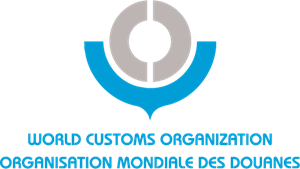 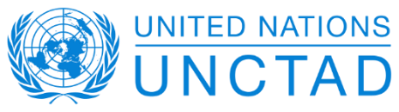 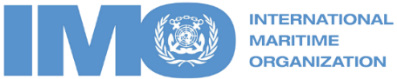 Works closely with our Club Members:
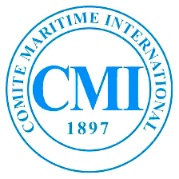 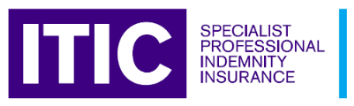 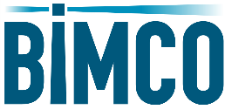 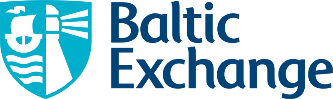 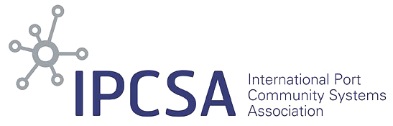 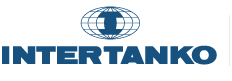 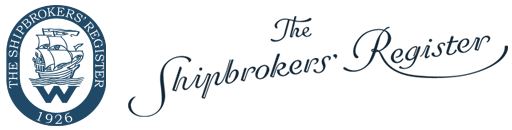 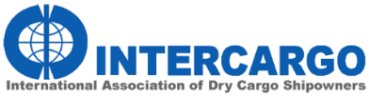 FONASBA
The Federation of National Associations of Ship Brokers and Agents
Slide 12
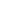 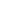 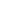 INTERVENTION LEVELS
02. Regional
Support existing members through five Regional Vice Presidents:
AFRICA
AMERICAS
ASIA
EUROPE
MIDDLE EAST & INDIAN SUB CONTINENT
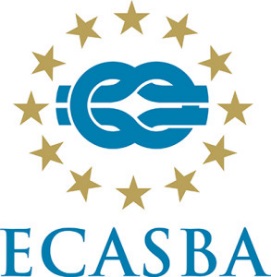 ECASBA, the European committee of FONASBA, represents the views of the European ship broking and ship agency professions to the EU institutions.
FONASBA
The Federation of National Associations of Ship Brokers and Agents
Slide 13
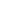 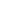 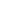 INTERVENTION LEVELS
03. National
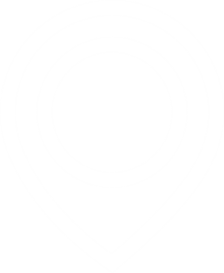 FONASBA provides direct support to individual member associations. Individual associations can also liaise, request and receive information from other member associations.
PORTS
FONASBA
+
Member Associations
AUTHORITIES
LAWS & REGULATIONS
PRIVATE SECTOR
FONASBA
The Federation of National Associations of Ship Brokers and Agents
Slide 14
WHY JOIN FONASBA?
We are the only voice representing ship brokers and agents at international level.
We represent a powerful and diverse worldwide network.
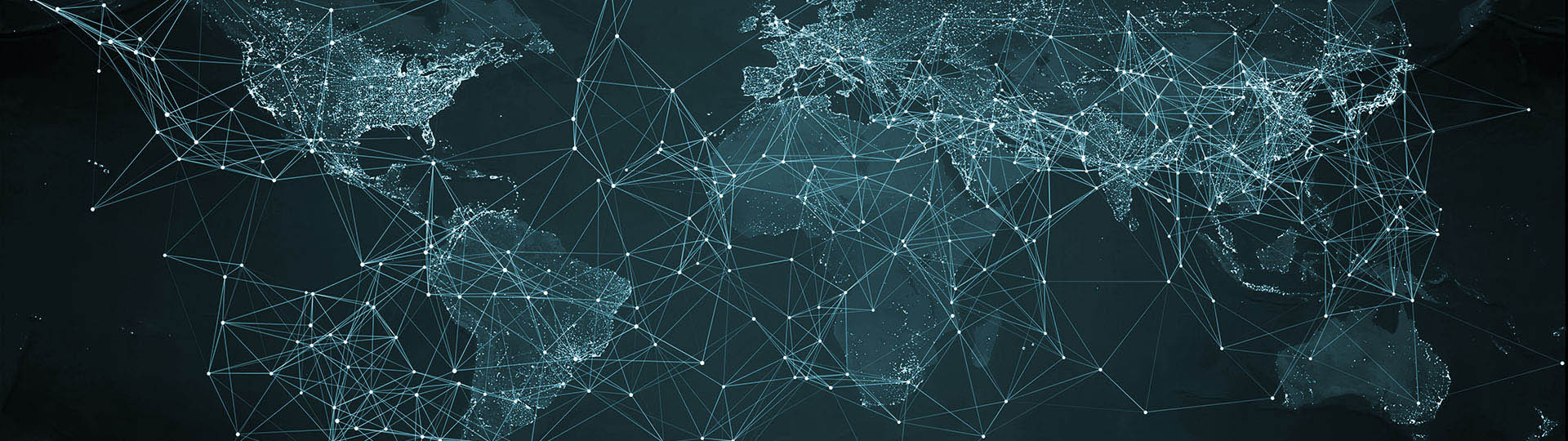 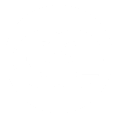 FONASBA
The Federation of National Associations of Ship Brokers and Agents
Slide 15
BENEFIT OF MEMBERSHIP
FONASBA Quality Standard (FQS)
Established in October 2007 and is the only recognised quality label for ship brokers and agents. 
Shipowners and operators can support the maintenance of high standards of service provision by appointing FQS approved ship agents for their port calls around the world.
The Standard is endorsed and supported by shipowner associations, such as:
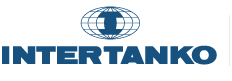 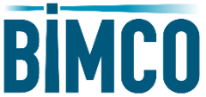 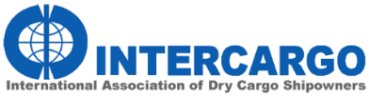 FONASBA
The Federation of National Associations of Ship Brokers and Agents
Slide 16
BENEFIT OF MEMBERSHIP
FONASBA Quality Standard (FQS)
33 countries and nearly 500 companies are covered by the Quality Standard.
Algeria
Argentina
Australia
Belgium
Brazil
Croatia
Curacao
Cyprus
Denmark
Dubai
Egypt
Finland
France
Great Britain
Greece
Hungary
Israel
Italy
Japan
Kenya
Lebanon
Malta
Mexico
Morocco
The Netherlands
Peru
Portugal
Slovenia
Spain
Sweden
Tunisia
Uruguay
USA
FONASBA
The Federation of National Associations of Ship Brokers and Agents
Slide 17
BENEFIT OF MEMBERSHIP
Membership Surveys
Use the power of FONASBA member network to address an issue or solve a problem.
Surveys are carried out at the request of members. Some examples:
IMO Container Weighing Regulations: two pre and one post-implementation studies
Israel: Sludge Removal
Peru: Health & Immigration
Portugal: Cruise Operations
Algeria: Customs Duties
Egypt: Chamber Funding
FONASBA
The Federation of National Associations of Ship Brokers and Agents
Slide 18
BENEFIT OF MEMBERSHIP
Port Procedures Survey
Details procedures at 250 ports on 41 countries highlighting the local knowledge of the ship agent.
The lack of consistency in procedures highlights the complexities of the role of the agent in ensuring the efficiency of the vessel’s port call.
FONASBA
The Federation of National Associations of Ship Brokers and Agents
Slide 19
BENEFIT OF MEMBERSHIP
Standard Document Review
FONASBA develops and publishes Standard Documents for use in the ship agency and ship broking sectors. 
These include standard contracts and agency agreements such as the new FONASBA/BIMCO Agency Appointment Agreement(AAA) and General Agency Agreement (GAA).  All documents can be found at:  www.fonasba.com/documentation
FONASBA is an active member of BIMCO’s Documentary Committee providing input on relevant issues.
FONASBA
The Federation of National Associations of Ship Brokers and Agents
Slide 20
BENEFIT OF MEMBERSHIP
Maritime Education & Training
FONASBA Agent DiplomaEntry level diploma programme designed for new entrants to the agency profession, includes a study guide and online test facility.
Education & Training Course SearchSearchable database that collates information on education and training courses available across its membership.
Book list searchVirtual maritime booklist for study or general interest.
FONASBA
The Federation of National Associations of Ship Brokers and Agents
Slide 21
BENEFIT OF MEMBERSHIP
Maritime Education & Training
FONASBA Young Ship Broker or Ship Agent of the Year Award Aimed to develop professionalism among young people in ship agency and ship broking industry.
SailNet ProgrammeMulti-country training and exchange programme, with the mission to strengthen shipping agents through quality education.
FONASBA
The Federation of National Associations of Ship Brokers and Agents
Slide 22
BENEFIT OF MEMBERSHIP
The Annual Meeting
Our meetings provide a unique networking opportunity.
Delegates from across our global membership meet and exchange views on important issues with colleagues, invited industry professionals and guests. 
Provides an environment where delegates can discuss relevant and timely matters such as the future of the ship broker and the impact of emerging technologies on ship agents.
FONASBA
The Federation of National Associations of Ship Brokers and Agents
Slide 23
BENEFIT OF MEMBERSHIP
The Annual Meeting
Hosted annually in a member country, the programme includes:
Plenary meetings of the three Committees: 



Panels & Seminars
Council Meeting
Social events and networking
European(ECASBA)
Chartering & Documentary
Liner & Port Agency
FONASBA
The Federation of National Associations of Ship Brokers and Agents
Slide 24
INTERNATIONAL INITIATIVES
Stevedores/
Terminals
The Agent as Port Single Window
Tugs/
Pilots
Other Port
Services
Aimed at enhancing recognition of the vital role of the ship agent in the national and global supply chain as the eyes and ears of their Principal in the port.
Promotes the need for highly qualified and experienced ship agents in every port, via the FONASBA Quality Standard.
Ongoing efforts to ensure Principals and authorities recognise and value the work done by, and professionalism of, the agent.
SHIP
AGENT
Statutory
Authorities
Shippers,
Receivers,
Forwarding
Agents,
NVOCC’s
Surface
Transport/
SSS/Road/Rail
Other 
Contractors/
Social 
Services
The Master and Owners/Operators
FONASBA
The Federation of National Associations of Ship Brokers and Agents
Slide 25
INTERNATIONAL INITIATIVES
Container Weighing
FONASBA supported the actions by the International Maritime Organisation (IMO) to introduce mandatory weighing of all containers moved on SOLAS vessels.
Throughout the development and implementation processes, FONASBA regularly surveyed its members to promote the importance of this issue for the safe passage of the crew and vessel while sharing implementation solutions and/or issues.
FONASBA
The Federation of National Associations of Ship Brokers and Agents
Slide 26
INTERNATIONAL INITIATIVES
IMO FAL Convention Review
FONASBA participated in the review of IMO’s Convention on Facilitation of International Maritime Traffic (FAL)
The revised Convention now includes a definition of the ship agent: 
“Ship agent. The party representing the ship's owner and/or charterer (the Principal) in port. If so instructed, the agent is responsible to the Principal for arranging, together with the port, a berth, all relevant port and husbandry services, tending to the requirements of the Master and crew, clearing the ship with the port and other authorities (including preparation and submission of appropriate documentation) along with releasing or receiving cargo on behalf of the Principal”.
FONASBA
The Federation of National Associations of Ship Brokers and Agents
Slide 27
REGIONAL INITIATIVE
ECASBA European Seminar
Learn while networking
Annual one-day seminar held in either Brussels or an ECASBA member country.
Programme covers current European Union issues, addressed by senior representatives from the European Commission, local maritime authorities and other sector experts.
FONASBA
The Federation of National Associations of Ship Brokers and Agents
Slide 28
MEMBERSHIP CATEGORIES
01.
02.
03.
04.
Associate Members
Individual companies representing countries where no national association exists.
Club Members *
Organisations of importance to the ship broking and ship agency professions. Membership by invitation only.
ECASBA Members
Full Members of FONASBA domiciled in EU or EEA Member, or Candidate Member States.
Full Members
National or regional associations representing ship agents and/or ship brokers.
Eligible to vote in ballots
No vote
No vote
* Current Club Members:  Comité Maritime International, The Baltic Exchange, BIMCO, The International Association of Dry Cargo Shipowners (INTERCARGO), INTERTANKO, The International  Port Community Systems Association (IPCSA), International Transport Intermediaries Club (ITIC) and The Shipbrokers’ Register.
FONASBA
The Federation of National Associations of Ship Brokers and Agents
Slide 29
MEMBERSHIP FEES
Fees 2019/20:
FONASBA Fee
	Basic	₤ 1,645.00
	Per Member *	₤ 10.60
ECASBA Fee
	Basic	₤ 900.00
	Per Member *	₤ 10.60
Full members
National or regional associations representing ship agents and/or ship brokers.

For national federations in membership, the qualifying number of companies is the total number of companies in all associations. 
For associations representing more than one industry sector, only the number of ship agency and ship broking companies are counted.
For FONASBA members based in European Union,  Candidate or European Economic Area Member States a supplementary fee (the ECASBA fee) is also payable.
*  Per member company of the association to a maximum of 250 members.
FONASBA
The Federation of National Associations of Ship Brokers and Agents
Slide 30
All fees are payable annually.
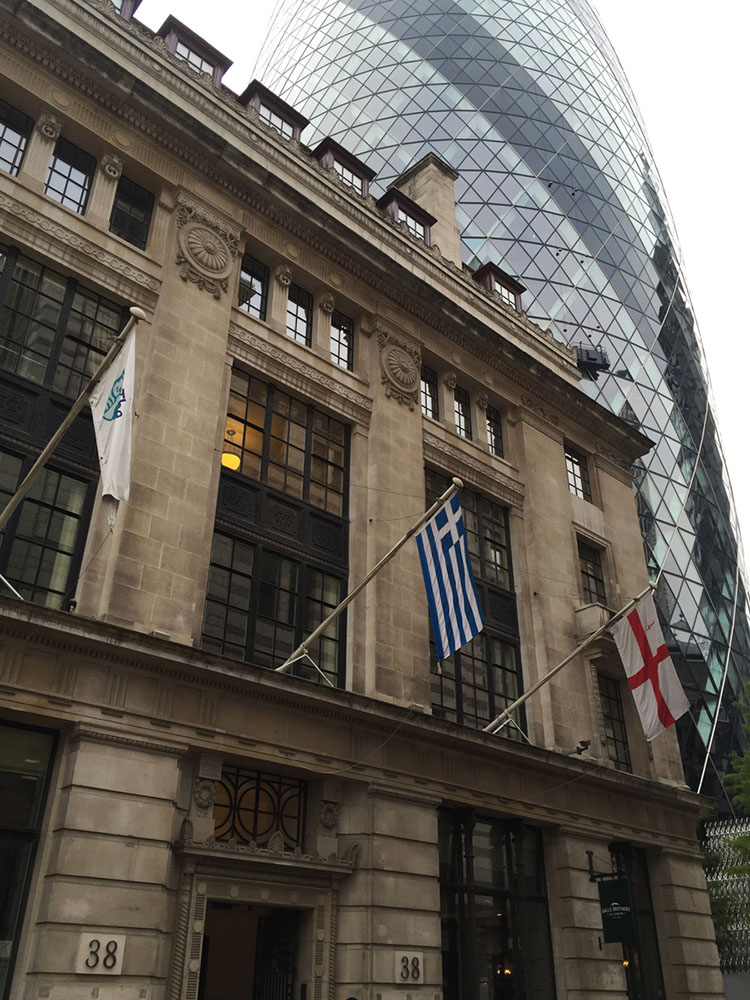 CONTACT
The Baltic Exchange,
St. Mary Axe, London
EC3A 8BH, United Kingdom
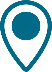 +44 20 7623 3113
www.fonasba.com
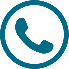 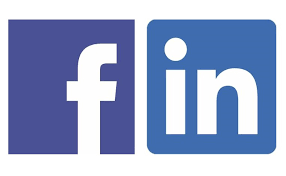 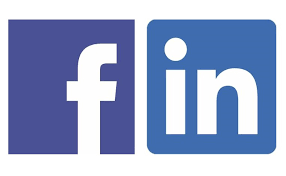 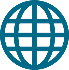 Jonathan Williams, FICS
General Manager
generalmanager@fonasba.com
Victoria Marsh, FICS
Assistant General Manager
admin@fonasba.com
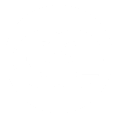 FONASBA
The Federation of National Associations of Ship Brokers and Agents
Slide 31
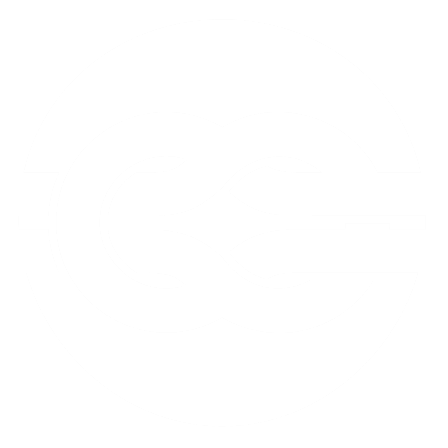 Joining forcesBetter results
FONASBA
The Federation of National Associations of Ship Brokers and Agents
Slide 32
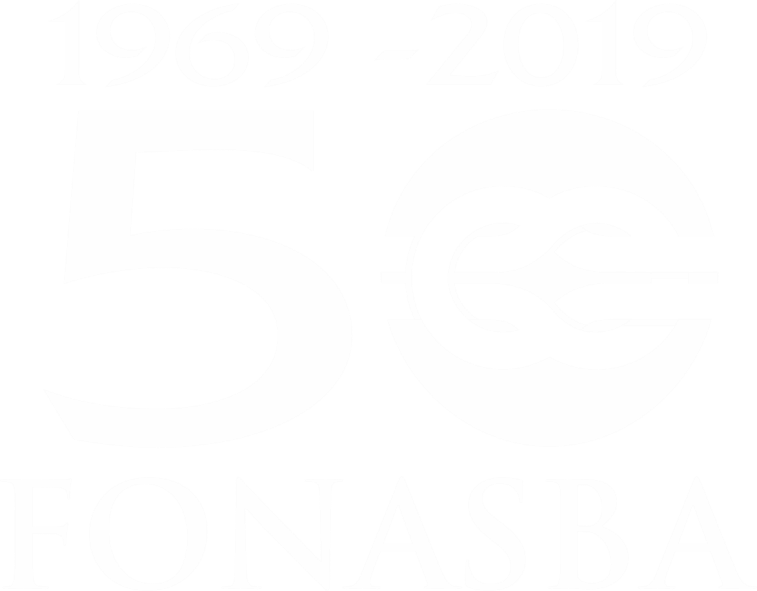 Thank you